US ARMY WARRANT OFFICERS ASSOCIATION SE Region (5)
CHAPTER MEETINGS/ACTIVITIES
MEMBERSHIP
RECENT & UPCOMING ACTIVITES
FUTURE ACTIONS
Council of Presidents (COP) via Teams
Retaining:
Drop List personal email
Expiration Dates

Director Actions:
Personal emails
Zoom/Team meetings
Social Media FB pages

Deputy Director Action:
Email
In Person Visits in Germany

Chapter President Actions:
Email, Calls, & Visits
Actively recruit every Warrant you come in contact with
Report Membership Issues to Director & Deputy
Administered Oath to New and Continuing SOTA President (CW5 Kelsey)

Holiday Parties
Re-establishing in person meetings, while reassuring the Online thru Zoom meetings

Activities resuming
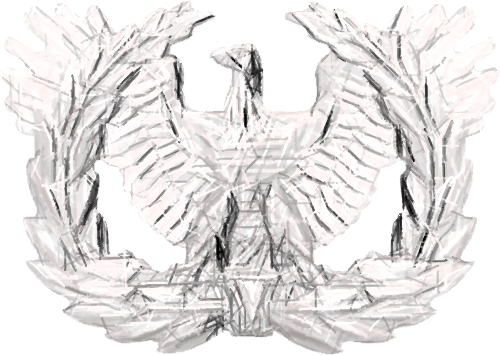 2022 AMM Fort Bragg, NC
FUNDRAISING (possibilities)

Holiday wrapping
13 September 2022